けいご敬語
Polite speech
Levels of Japanese Speech
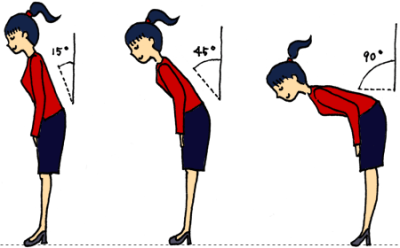 警護（けいご）
Extra polite
 おなまえ

丁寧語(ていねいご）
Polite 
～ます、です

砕けた日本語（くだけたにほんご）
Casual
Dict. forms, short form
What is 敬語 けいご ?
Literally “respect language”
When is it used?
When speaking to someone “significantly higher in rank” – the president of your company, your teacher, someone you don’t know at all, a customer at your company/store
By employees when speaking to customers/clients
By employees when speaking to representatives of another company
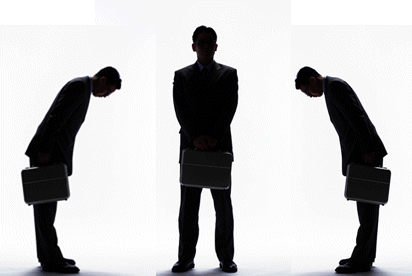 Three types of 敬語　けいご
尊敬語（そんけいご）“exalted respect lang.”
For using words to describe the “higher” person or their actions
おかあさん、御社（おんしゃ; “lit. honorable company”）

謙譲語　（けんじょうご）“modesty conveying lang.”
For using words to talk about yourself or your actions, or those within your in-group (family, company, etc.)
はは、弊社（へいしゃ、”lit. bad/evil/shabby company”）

General けいご 
used when in a formal situation but not speaking directly about oneself or one’s conversation partner, or any people/things belonging to either party.
謙譲語（けんじょうご）
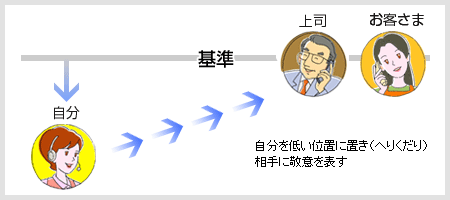 Examples:
申す（もうす）
田中ひろこと申します。

おる
けんじょうご form of いる
ご来店を心よりお待ちしております。

いたす
けんじょうご form of する
どうぞよろしくおねがいいたします。

いただく
けんじょうご form of くれる (to receive)
We’ll look at this more later.
General けいご・ていねいご
Examples:
でございます　
けいご equivalent of です
こちらは小林けんじでございます。

こちら・そちら・あちら	
これ、ここ、この – Can mean this one/person, here, this direction/way depending on context.
こちらでございます。
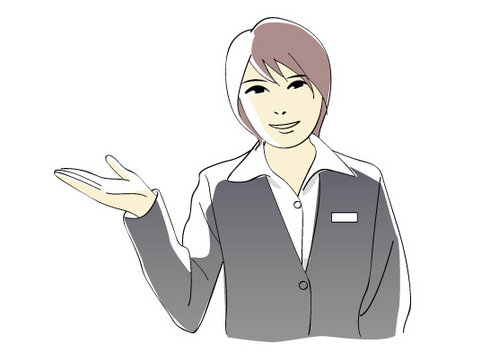 尊敬語（そんけいご）
Examples:
いらっしゃる　
そんけいご equivalent of いる、行く、来る
おすか先生がいらっしゃいますか。
いらっしゃいませ！

でいらっしゃる
Equivalent of です when talking about a person to whom you must show respect

様（さま）
そんけいご equivalent of さん

なさる
そんけいご equivalent of する
入院なさるかんじゃさまへ
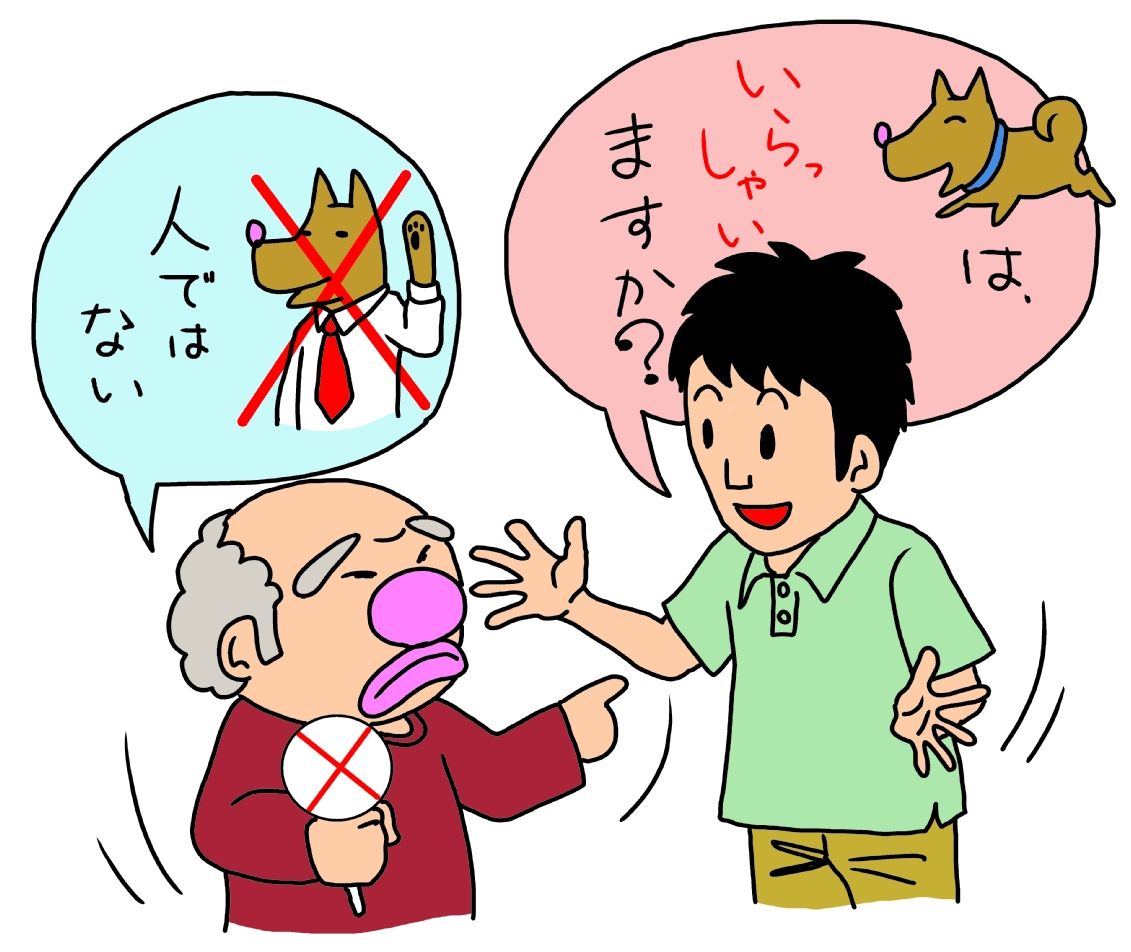 聞く練習http://www.youtube.com/watch?feature=player_detailpage&v=SLpLYo-Z63M#t=172
敬語を聞いたら、書いてください。
男の人は何をしに来ましたか。
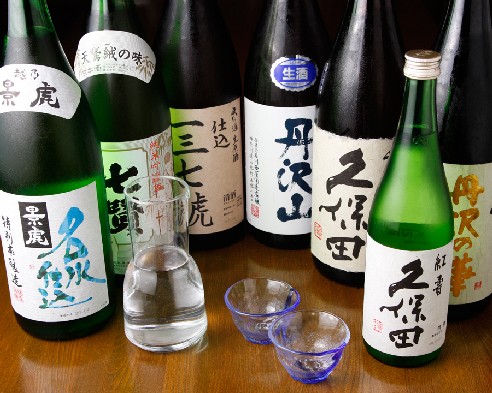 練習
Write out a polite self introduction.
Practice giving it to a partner/the class.
Write out a polite conversation between yourself and the president of another company, whom you are meeting for the first time.
Practice it with a partner.